OTAN Websiteresources and demonstration
California Adult Education Program, December 11, 2019
Anthony Burik, OTAN Project Specialist
aburik@otan.us or Twitter @otananthony
OTAN website: otan.us
Agenda and resources
Introductions and a little about OTAN
OTAN website and membership
Learn about training opportunities
Explore teaching tools and resources
Stay connected to OTAN after today
Experience Adult Education Students Succeed stories
Let’s start with a survey: bit.ly/OTAN19demo
START SLIDE
CALIFORNIA STATE LEADERSHIP PROJECTS
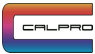 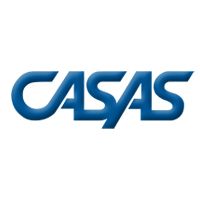 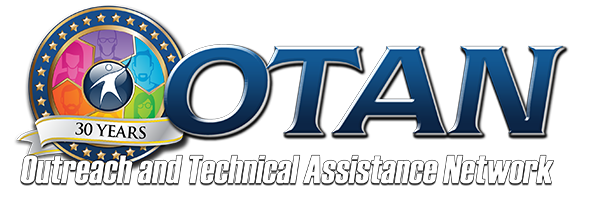 Top of the otan website (otan.us)
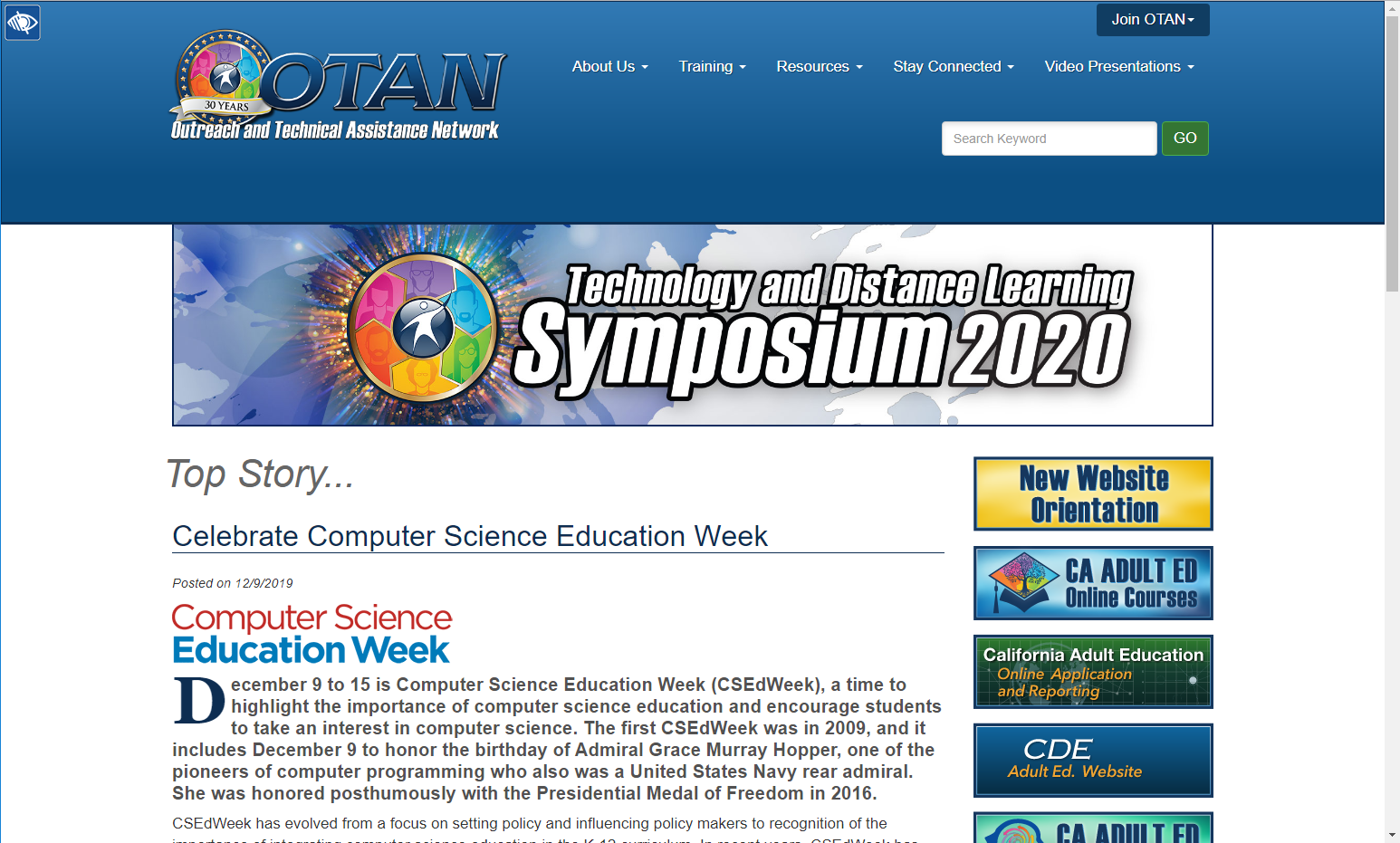 Bottom of the otan website (otan.us)
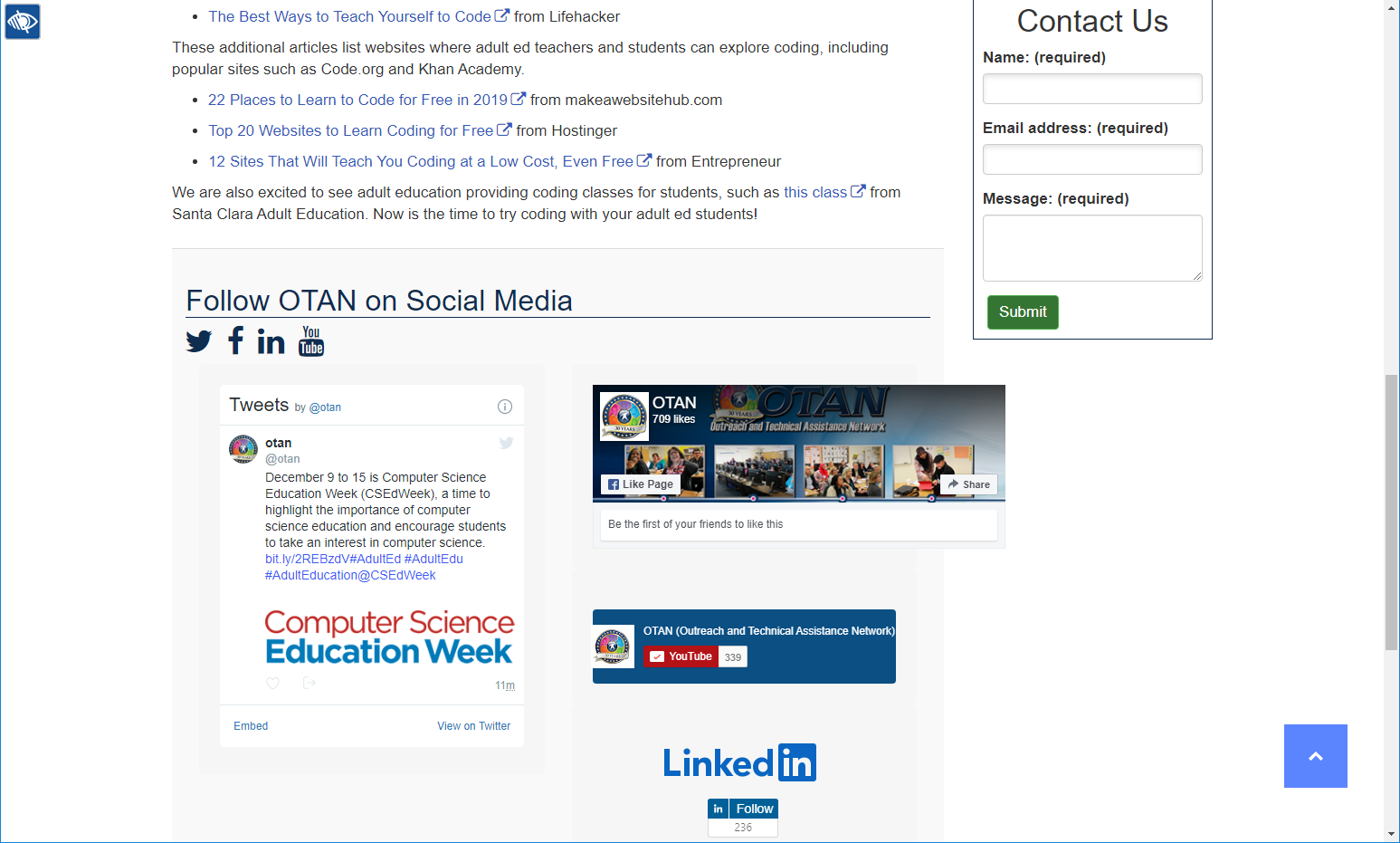 Otan membership – please join!
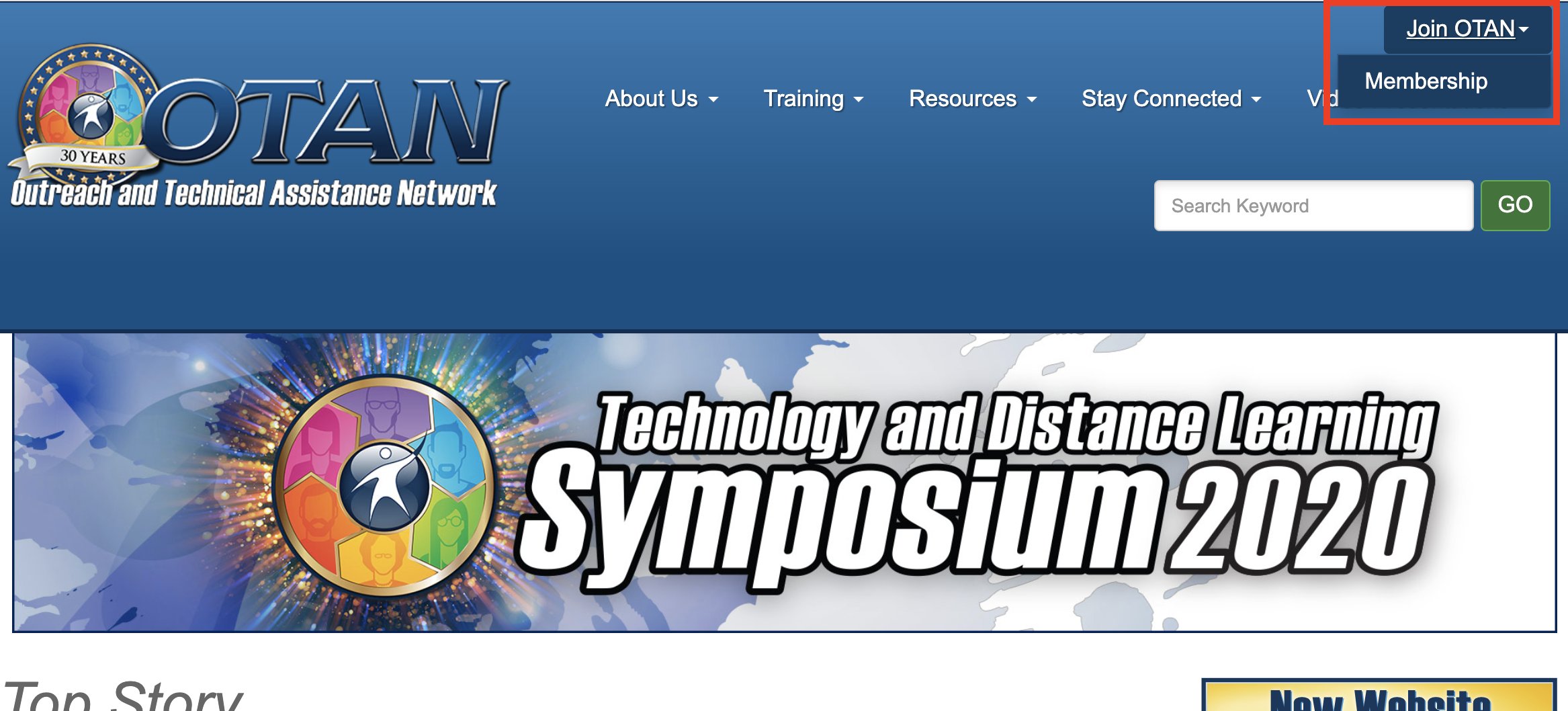 Training opportunities
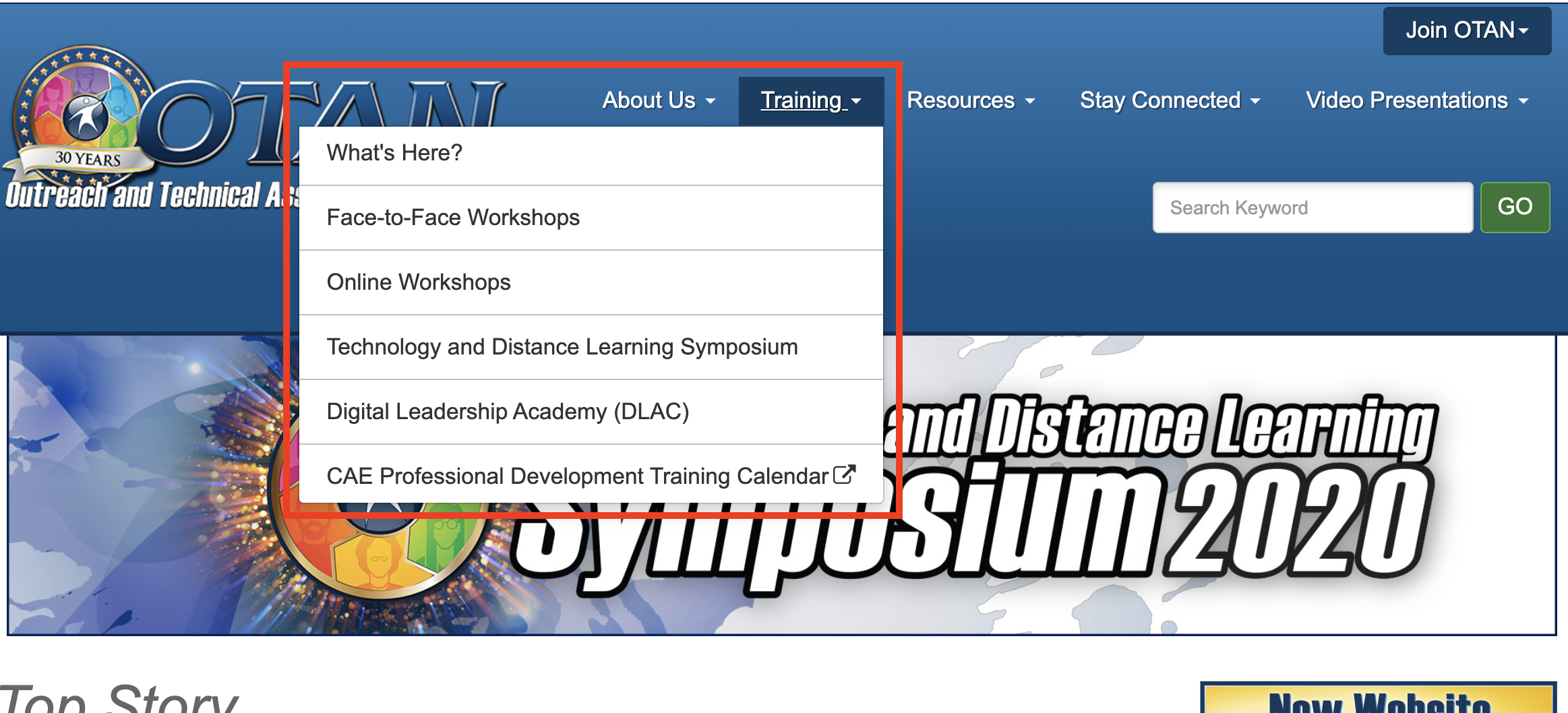 Tech & distance learning symposium
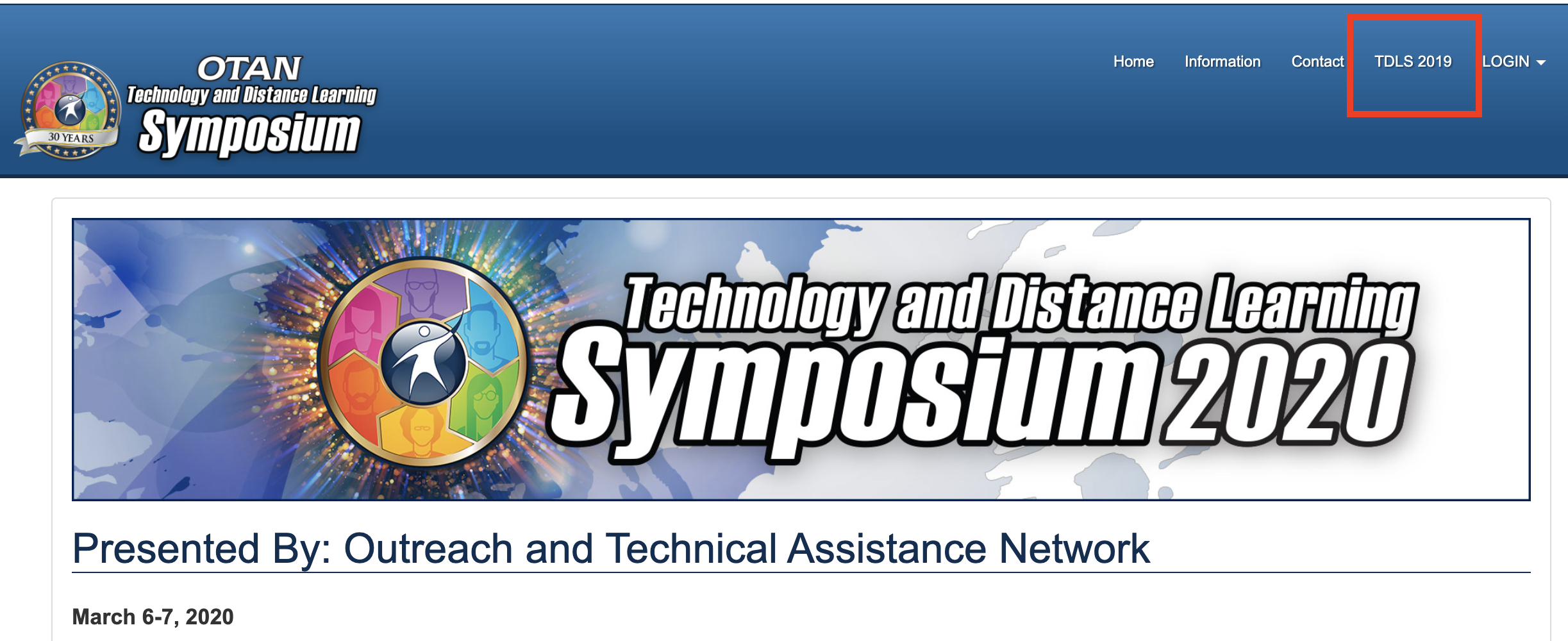 Listen to OTAN Tech talks
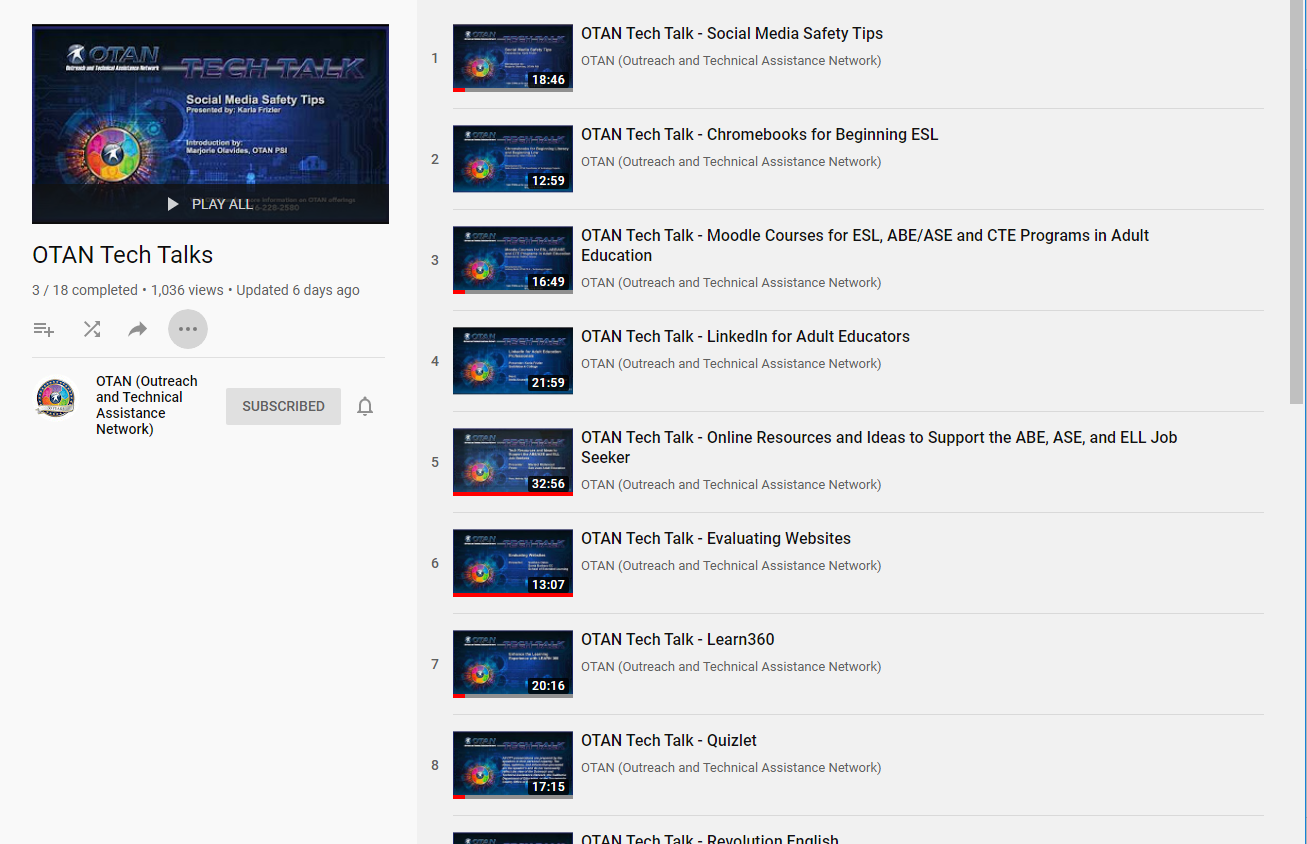 Teaching tools and resources
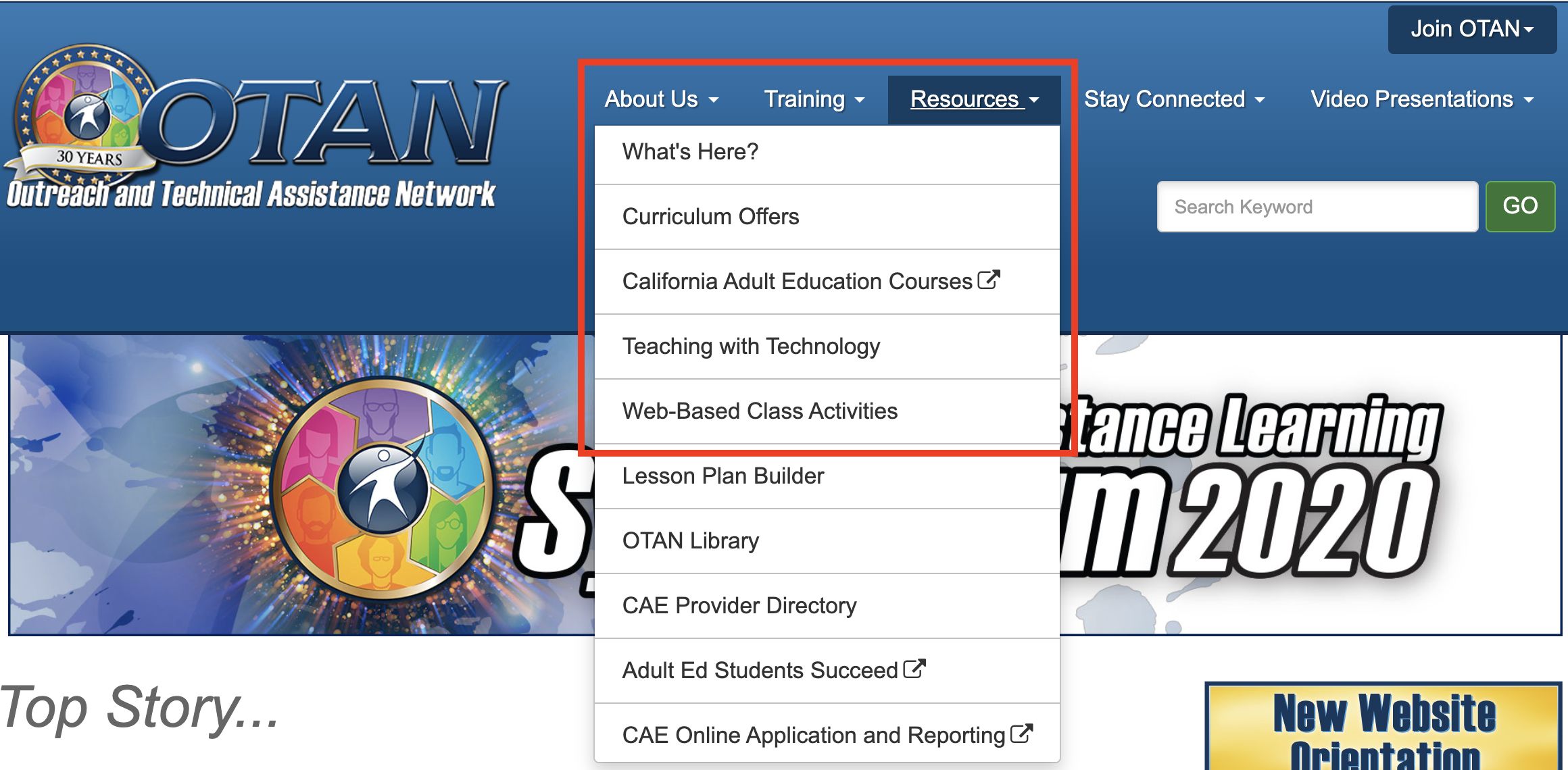 Teaching with technology
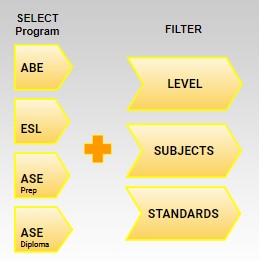 Web based class activities
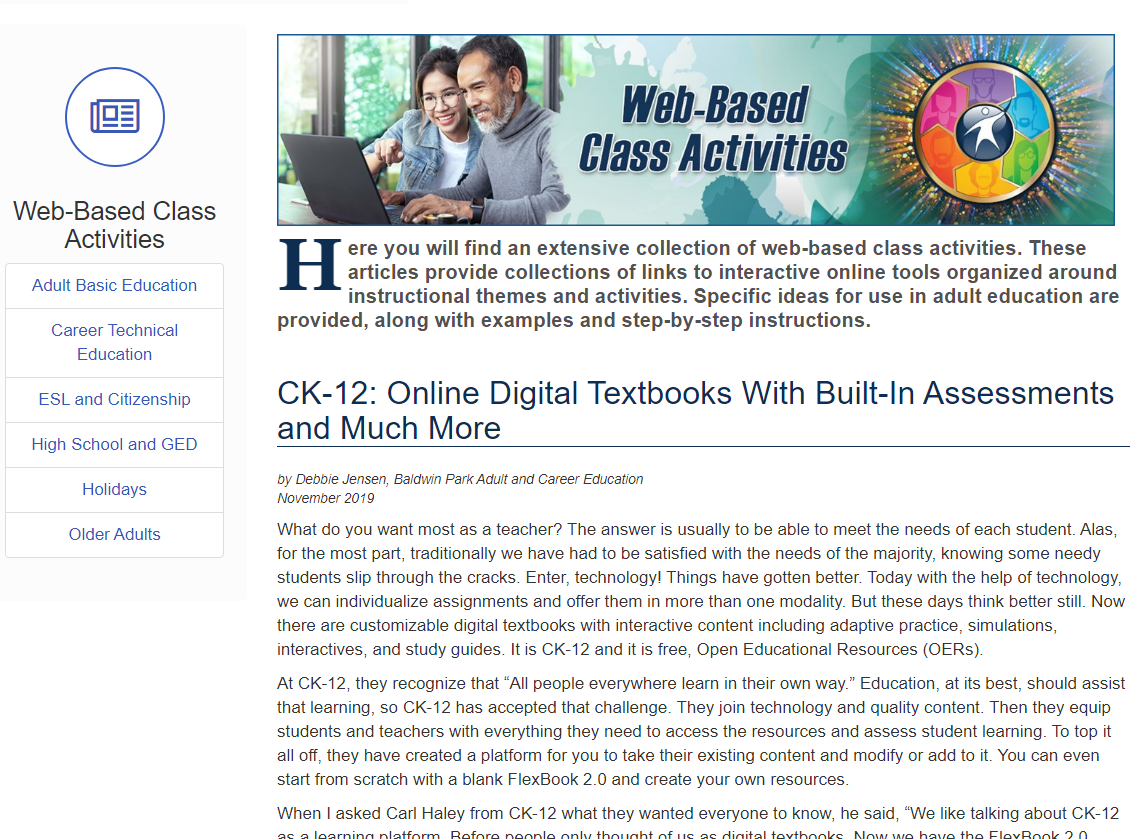 Curriculum offers
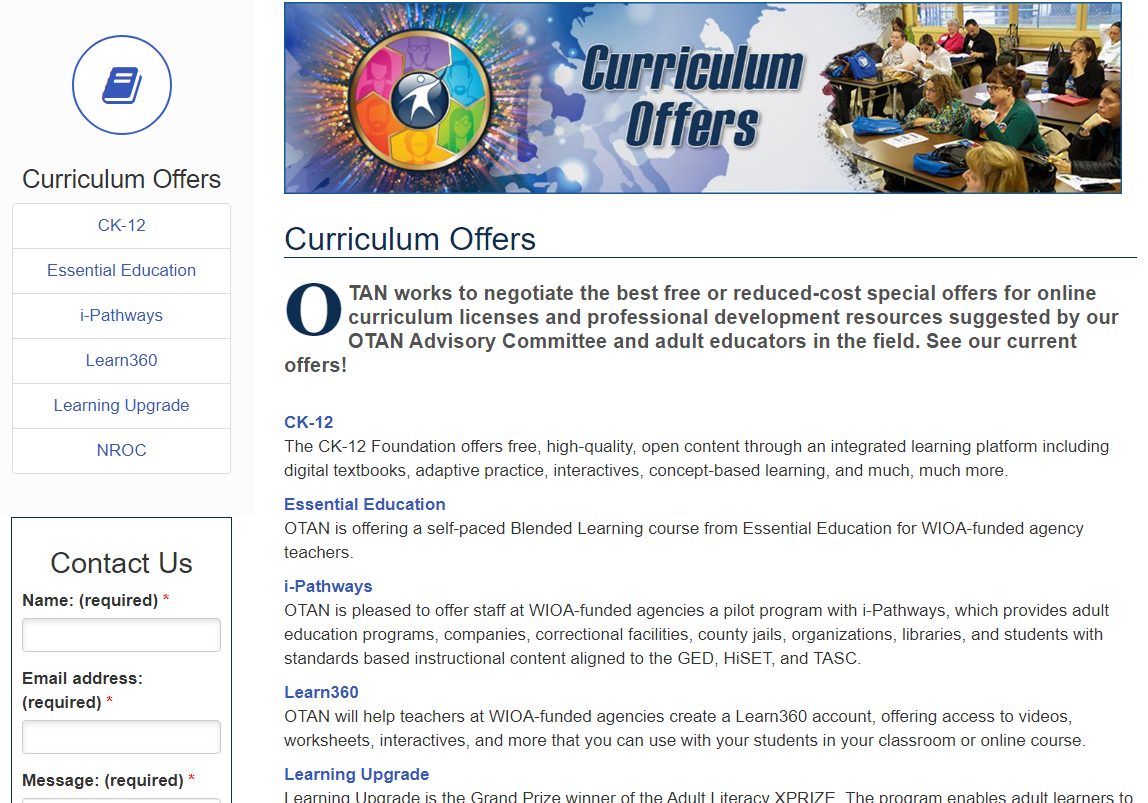 Moodle for distance/blended learning
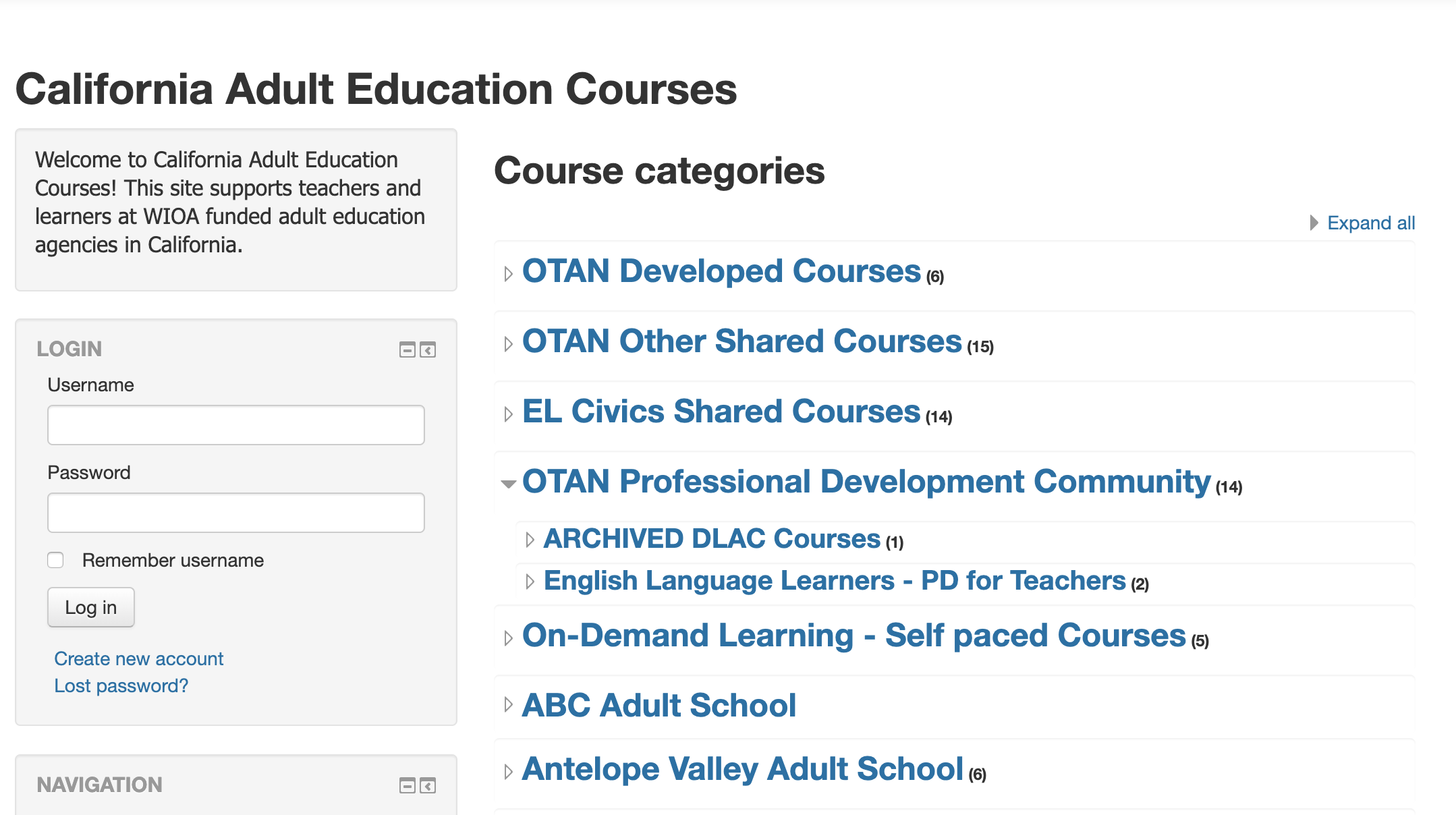 Stay connected to otan
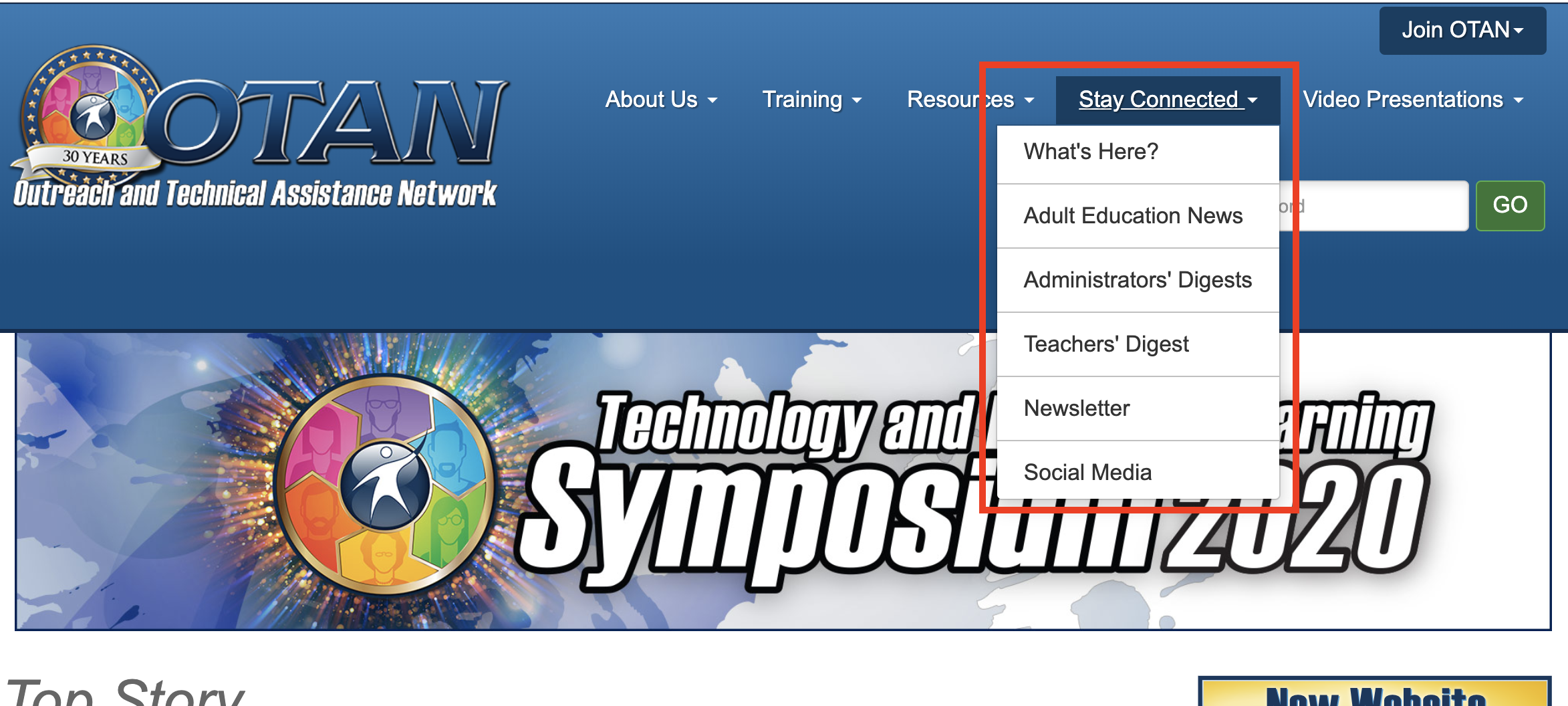 Adult education news items
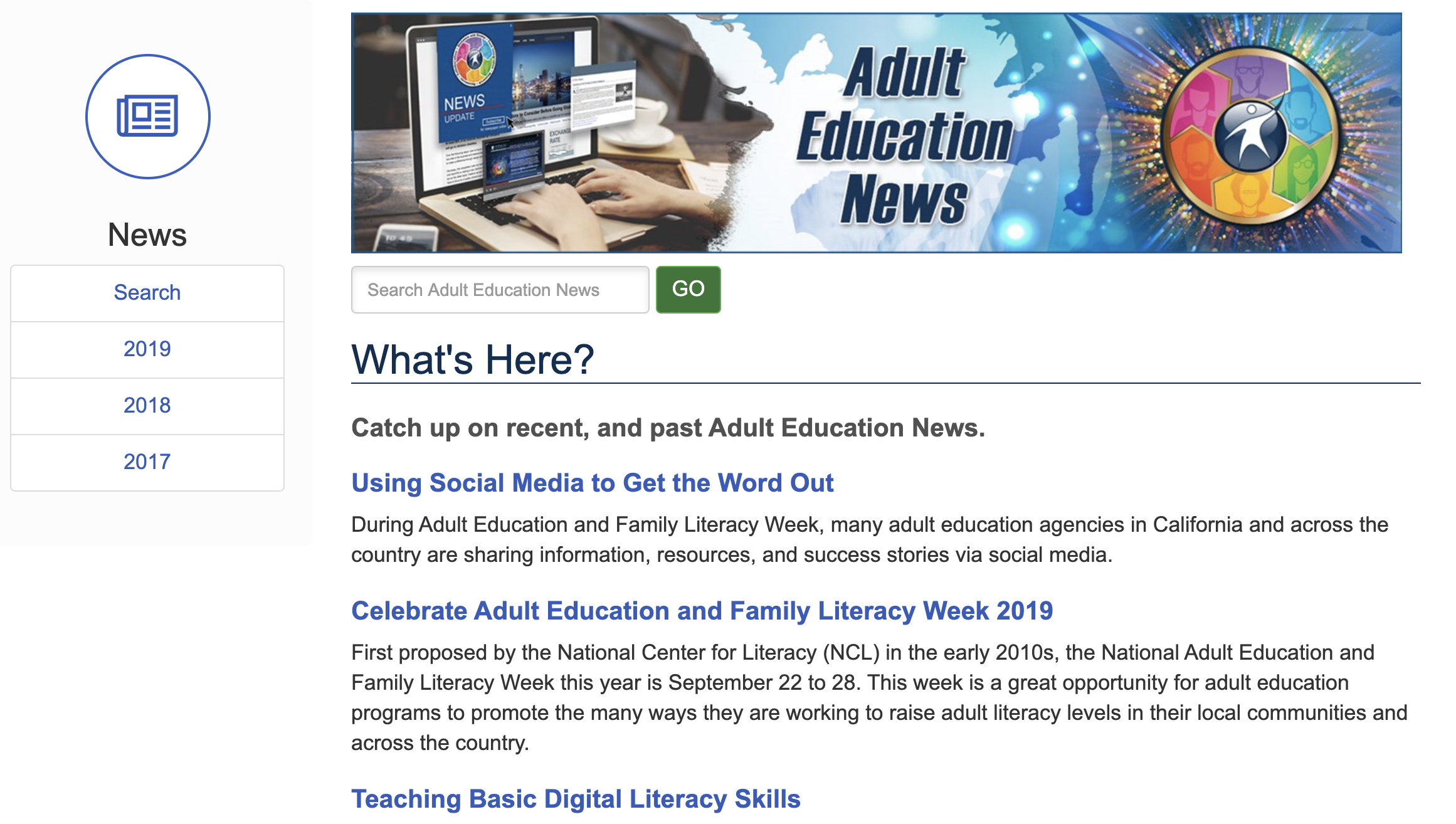 Social media
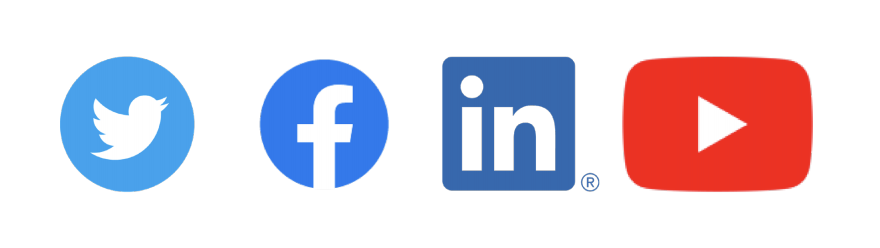 Adult education students succeed
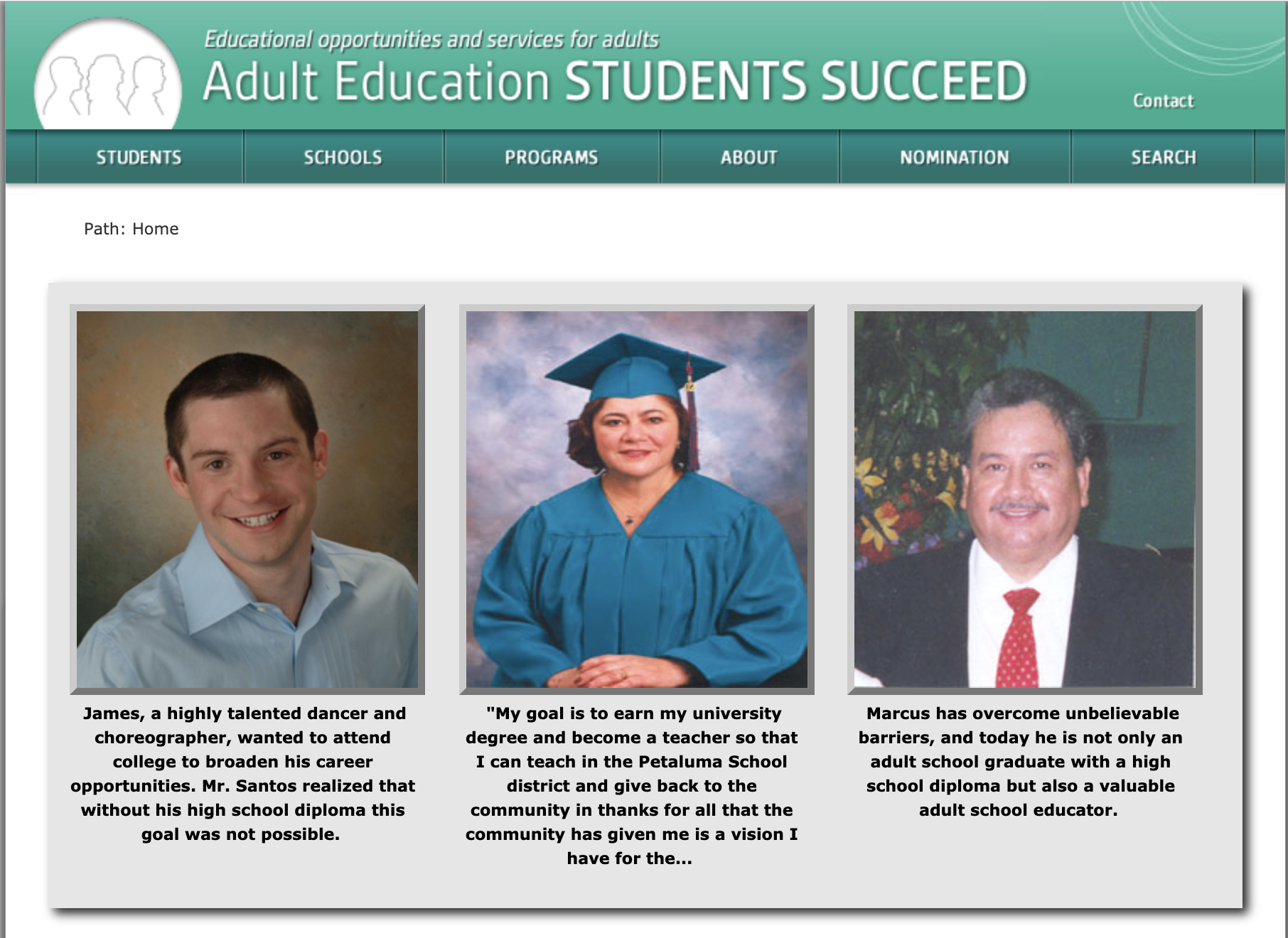 For more information…
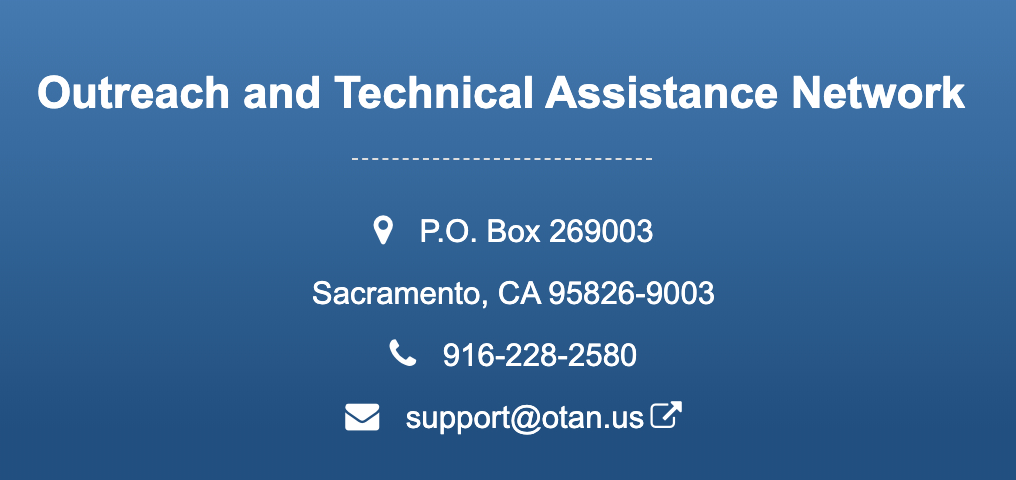 3-2-1 reflection tool
Reflect on…
3 things you learned today 
2 things you will share
1 thing you will try
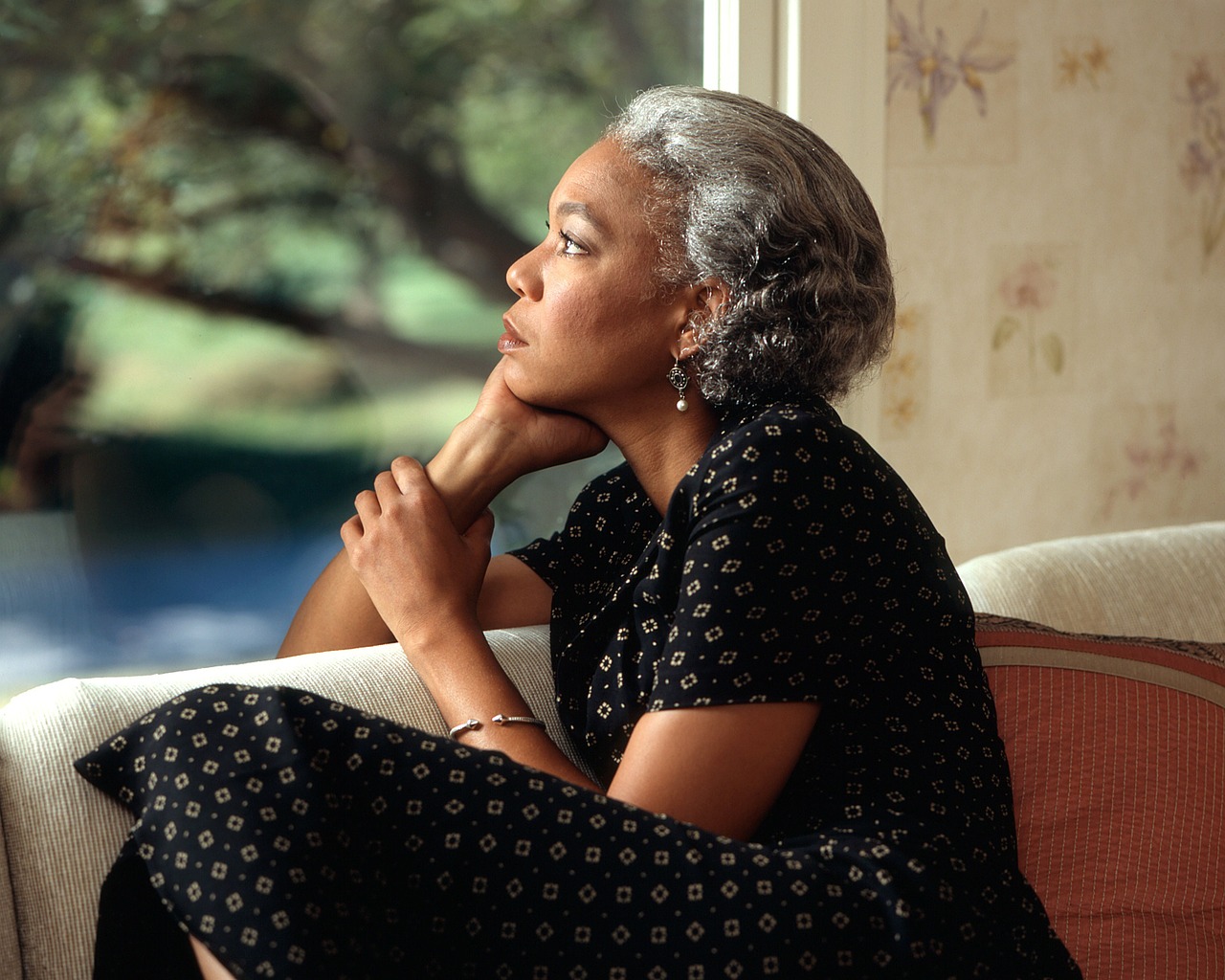 END SLIDE